Friends of Finmere SchoolAssociation (FoFSA)
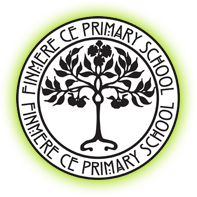 Annual General Meeting
Thursday 3rd November 2022
Chair’s Report 2021/22
Thanked all participants so much for attending this evening, however only a few attendees
Attendees were the xmas committee plus Mrs Law
Appreciate everyone taking time to listen in to what we’ve achieved as FoFSA to support our school during the last academic year and how to can help the school moving forward
Also thanked all the bakers as bit part of the wider team

Some of this year's event have included:
Fright Night – good turn out
Autumn and Spring Disco – quick win
Easter Trail
Tuck Shop and Cakeaway
Christmas Market – more of a community feel and a money making event 
Movie Night
Mothers Day 
Fathers Day
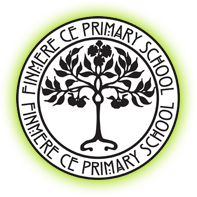 Chair’s Report 2021/22
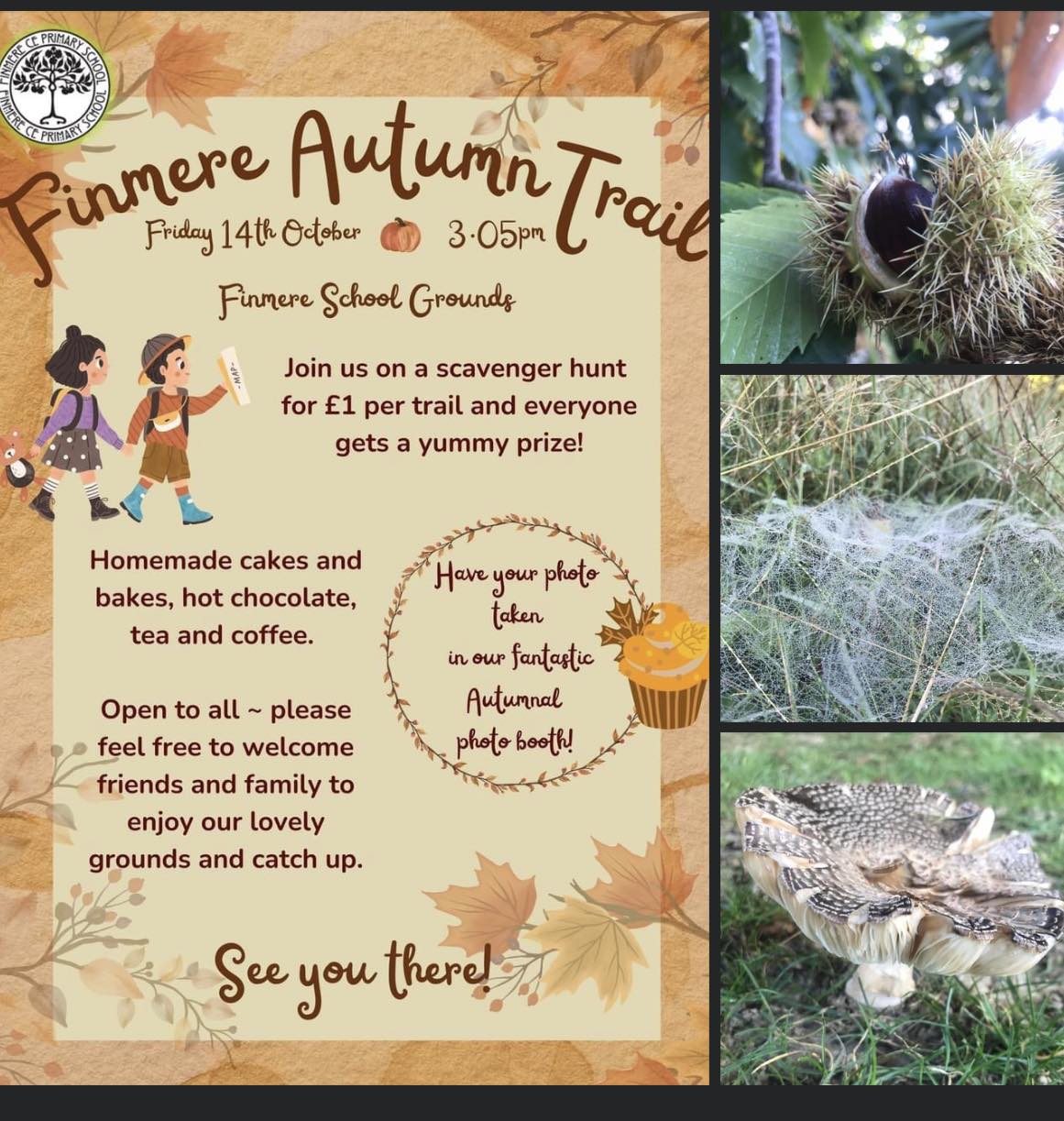 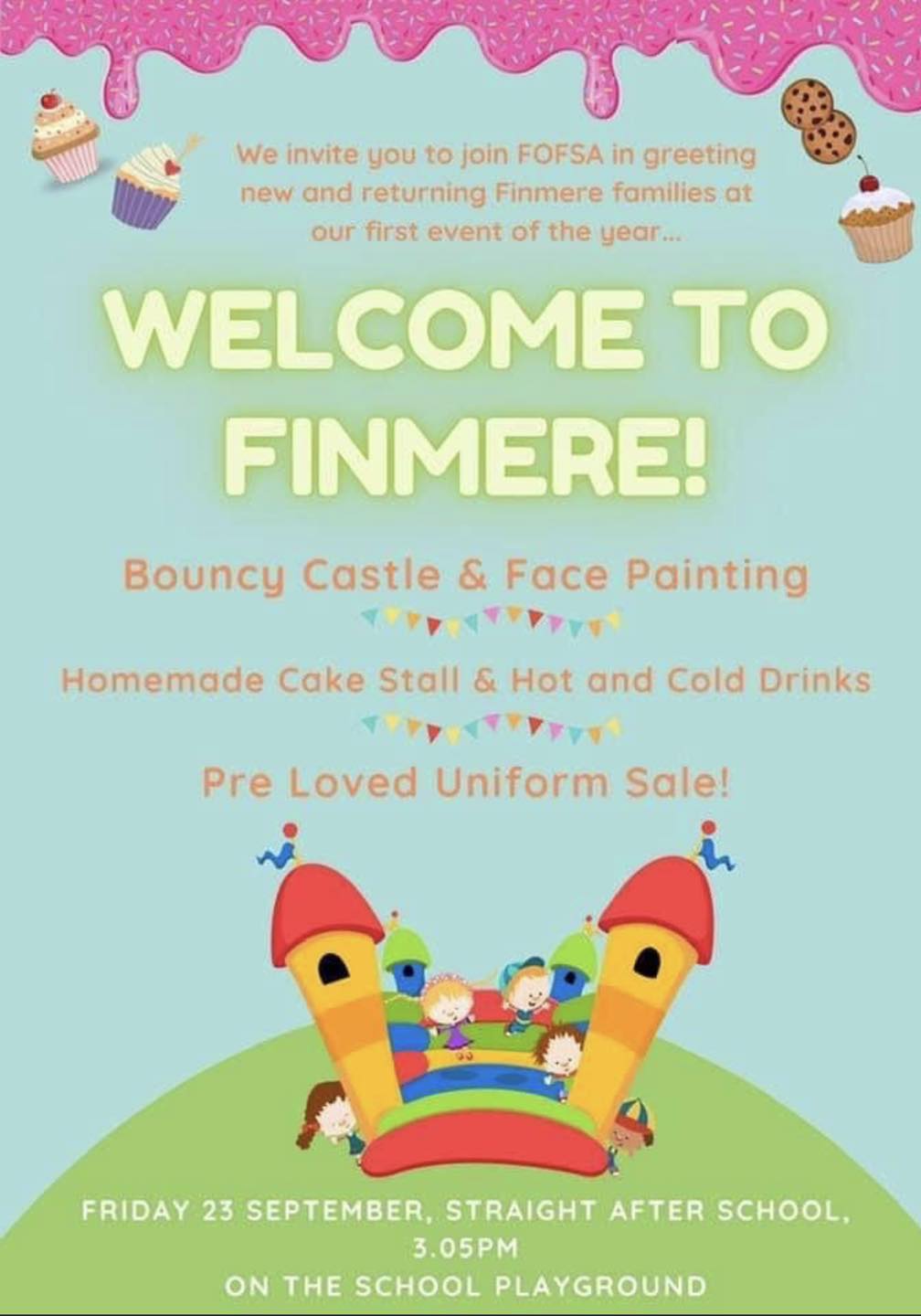 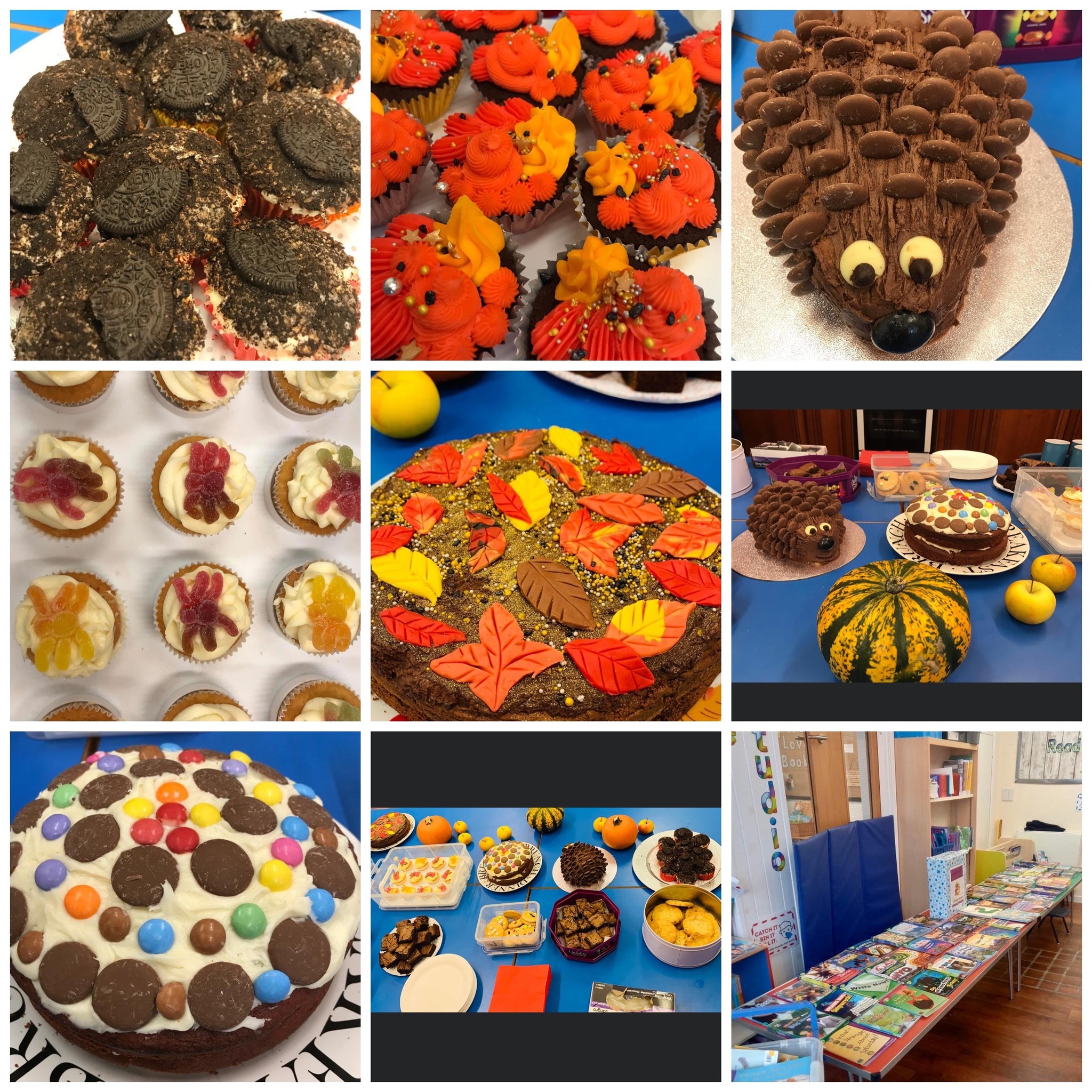 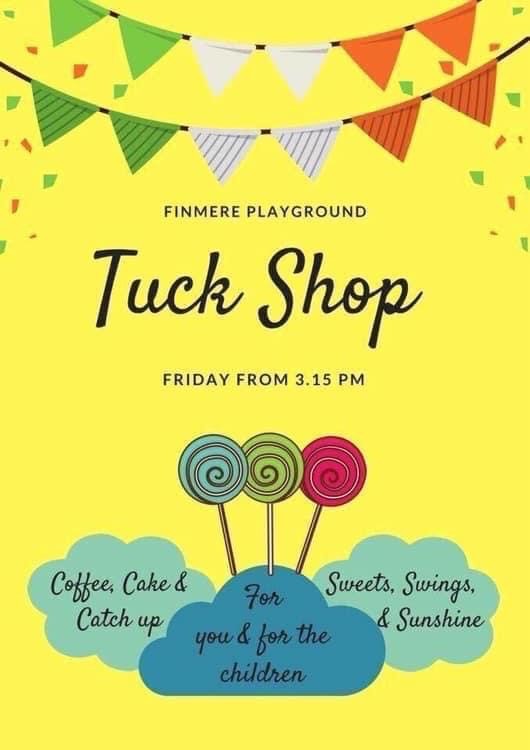 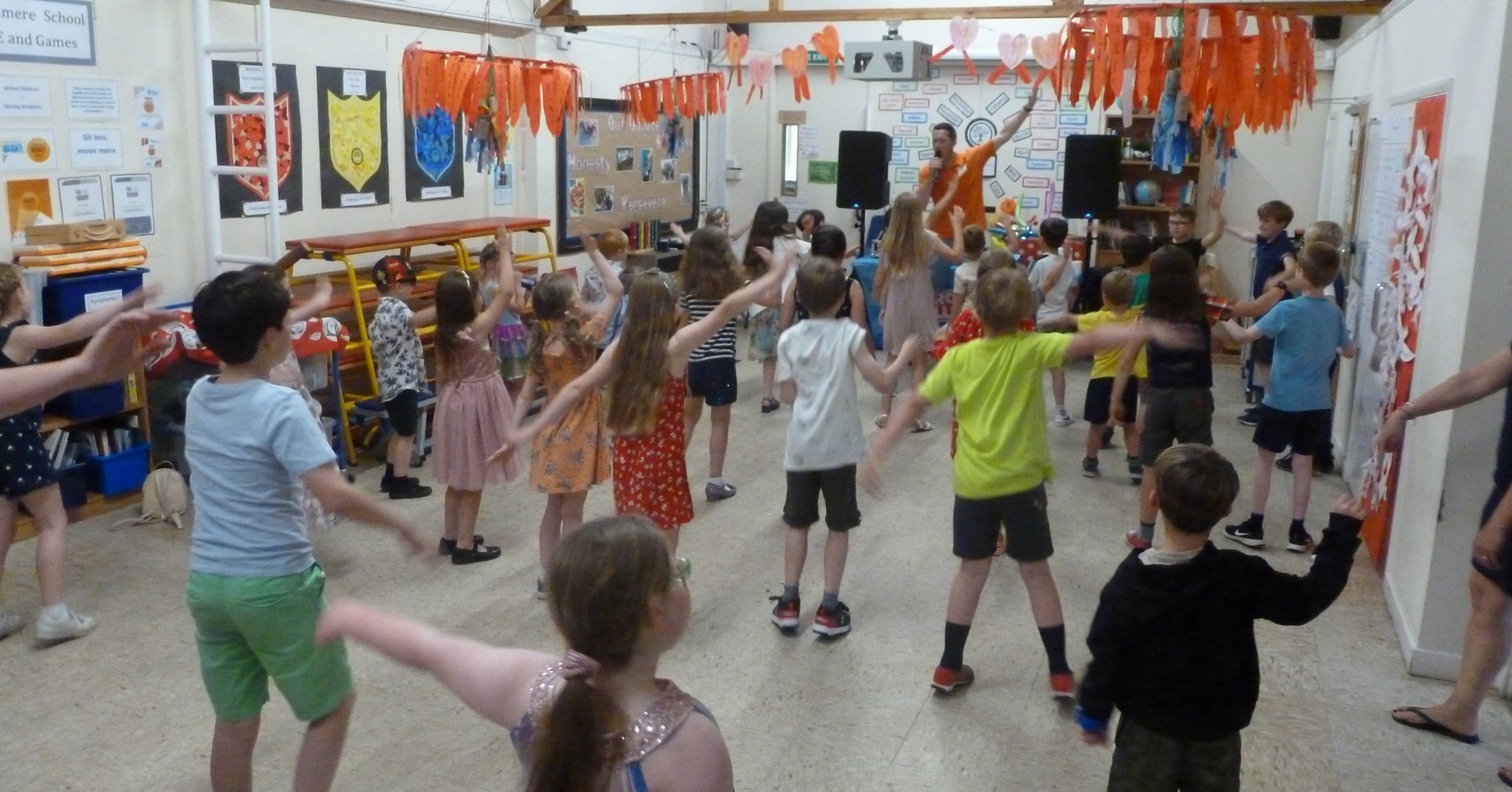 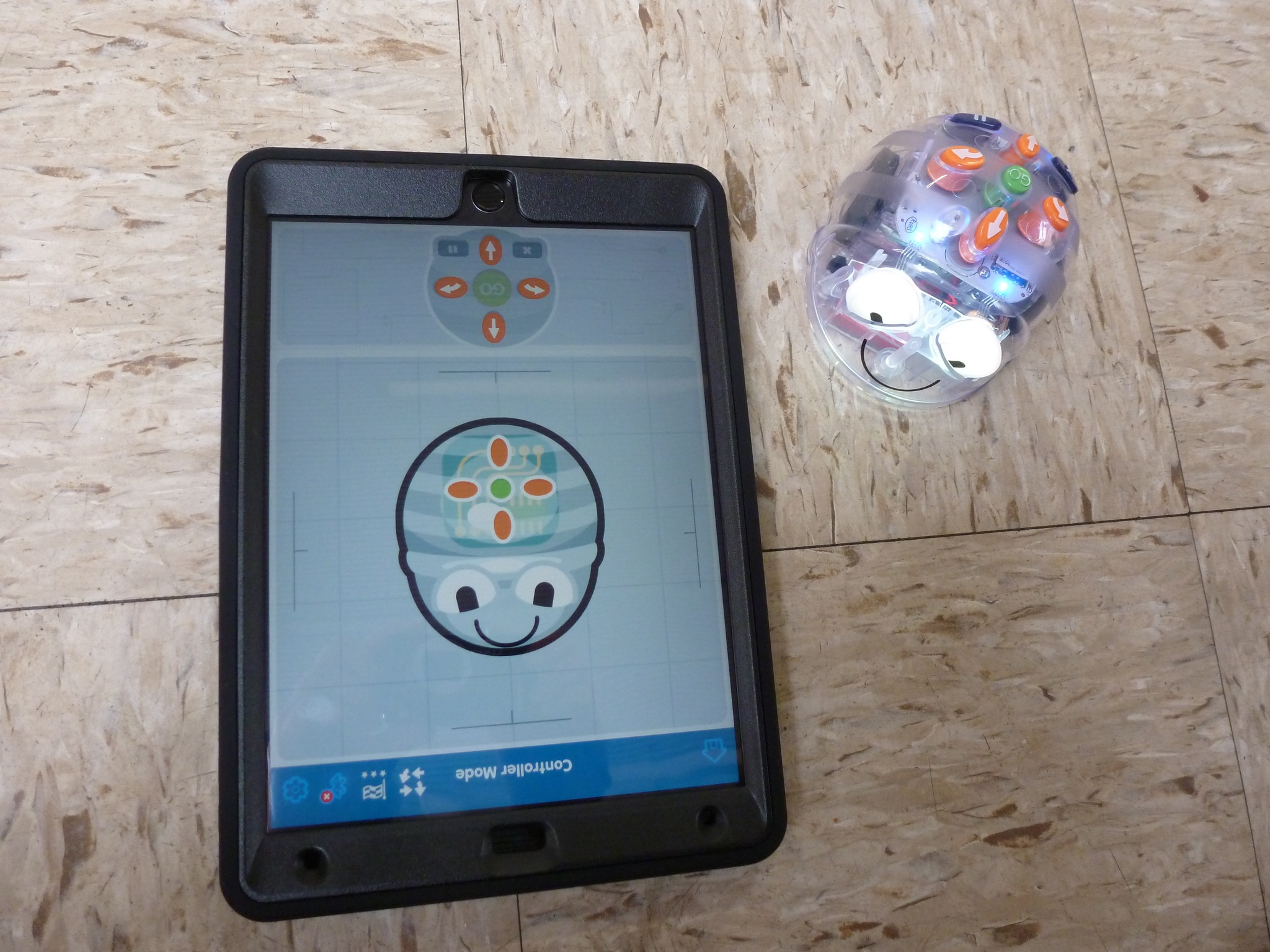 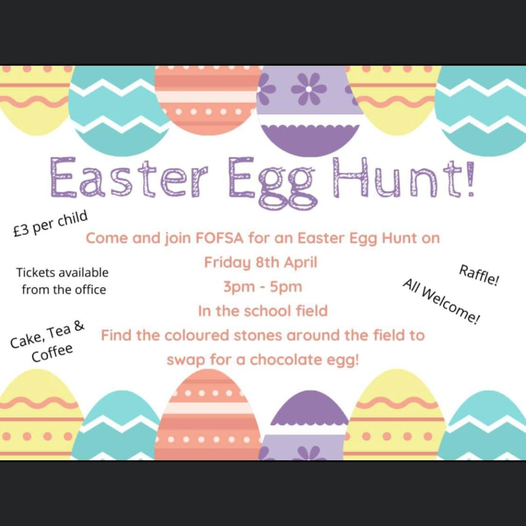 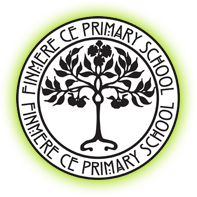 Chair’s Report 2021/22
FoFSA exists for:  
To raise money to provide additional resources to the children and users of the school. 
To run events that give great experiences to the children, family, parents & friends of the school.
Be seen as a committee with a wider working group of parents, teachers and friends of Finmere.  All committee members welcome suggestions and feedback from all, as all working towards the same end goal.  So please speak up 
Try to welcome feedback from all parents for ideas, can be on the quiet, doesn’t have to be part of the committee, all ideas are always welcome and extra support where needed 
Mrs Law happy to add some text to the newsletter about wanting more ideas and support. 
Previous years have done profiles of each committee member, make it more personal 
Parents can contact the new FoFSA gmail email

Current Committee: - Everyone happy to keep existing roles 
Chair – Sophie Edwards
Vice Chair – Vacancy
Treasurer – Sharon Moore
Vice Treasurer– Nathan French & Chris Garlick
Secretary – Nicol Hick 
Vice Secretary – Vacancy
A big thank you to Alicia French and Claire Back for their support to the new FoFSA Committee, especially connected to the Xmas event
Chair’s Report 2021/22
Therefore, we have two positions available this year: - no additional people in the meeting so couldn’t fulfil the below 

Vice Chair - helps to ensure that the Committee and all of our events continue to run smoothly. A support in case the Chair unable to attend and to spread the load during a normal busy year of events.

Vice Secretary  - helps to ensure that the Committee and all of our events continue to run smoothly. A support in case the Secretary unable to attend and to spread the load during a normal busy year of events.
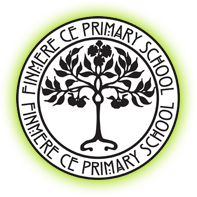 Treasurer’s Report 2021/22
Sharon Moore pleased to report that for the financial year 2021-2022, FOFSA made a net profit of £1,569.65 and ended the year with a balance of £5,838.58.  This puts us in a great position to continue to invest and improve in our lovely little school!

FoFSA ran nine fundraising activities during the year – all were successful in turning a profit.  The most profitable fundraisers for the year was the Finmere Fright Night which raised a profit of £1,870.08 and the Christmas Market (profit £1,239.17).  We were also fortunate to receive £3,514.62 in donations during the year.

FoFSA main goal for the year was to raise enough money to fund 15 new iPads for the school and pleased to report the iPads (along with protective cases and a storage trolley) were purchased earlier in the year and the children are already enjoying using them.  The iPads were the largest expense for the year (£3,758.00), followed by the residential coach costs (£1,090.00) and the Christmas Market (£1,025.68).

Moving forwards…
This financial year won’t see any profits from the Finmere Fright Night so we need to consider how we can substitute these funds from other fundraising activities.  It is also worth mentioning that although the Christmas Market brought in a profit, expenditure for the event was excessive and a number of savings could be made to maximise profit.  
Spring fete would be the next big event in May 2023
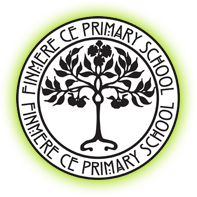 Treasurer’s Report 2021/22
Opening Balance		£4,168.93	

Total Income			£10,345.23
Total Expenditure			£8,784.58
Closing Balance on 30/09/21	£5,738.58
Cash Floats			£100.00

TOTAL MONIES AVAILABLE	£5,838.58

2021-2022 PROFIT		£1,569.65
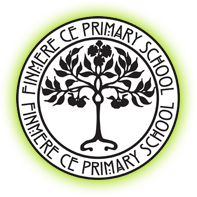 Fundraising ideas in the year ahead
Family bingo 
Family games event 
Quiz with food and drink in the village hall (evening adults event)
More discos
Race nights  


Kids events to be directly after school to help with attendance
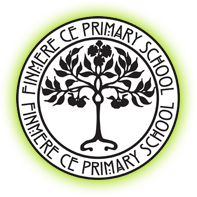 Mrs Law’s wish list – looking at different classes
Mrs Law’s wish list – looking at different classes
Mrs Law’s wish list – looking at different classes
Mrs Law’s wish list – looking at different classes
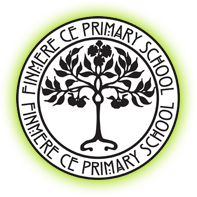 FUNDRAISING IN THE YEAR AHEAD
Discussions: 
Fundraising for the bigger ticket items will generate more money 
Laptops – need to be the same throughout to help teaching 
Rabbit proof the raised beds and create new raised beds if necessary
Current pond – Willow trees near the pond are now all safe based on tree specialist making the area safe including the cabling.  Pond is now all dry up and attracted mosquitos in the summers.  Requires a new liner as base is now mud and stagnant water and potentially a pump to avoid the water turning stagnant.  Moores Landscapes to assess the pond and see what is doable 
Raised bed – vegetables for snacks etc but needs to be manageable
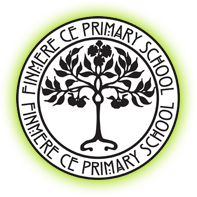 Fundraising in the year ahead
Online Fundraising – all still exist but need to publicise to remind people 

Relaunch of Easy Fundraising and Amazon Smile (charity number 1042651)

Paypal account for FOFSA – actioned 

School lottery scheme
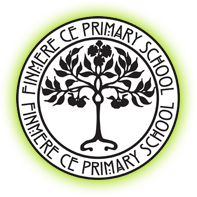 Fundraising in the year ahead
Upcoming Events


December 11th – Christmas fete
Incredible amount of raffle prizes
Newsletters to start going out early November
Next meeting 8th November 8pm
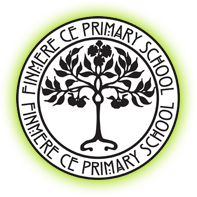 AOB?
Xmas committee meeting booked in
Xmas Disco for all ages.  Non uniform
3-5pm  
Additional books to be given out by Santa

Mrs Law closed by saying she is very appreciative of all the hard work that everyone is doing to raise money for the school
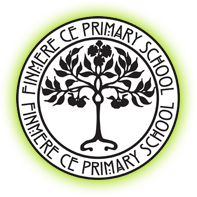